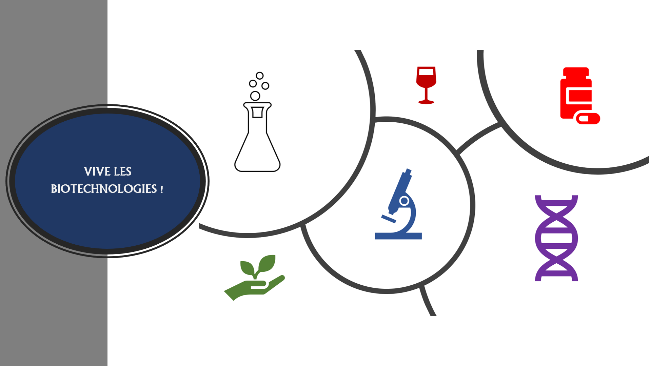 Les techniques chromatographiques
Bertrand Faurie – 2020 
Bioscience.fun
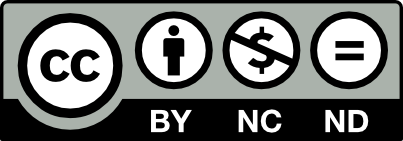 Commencer ici
1
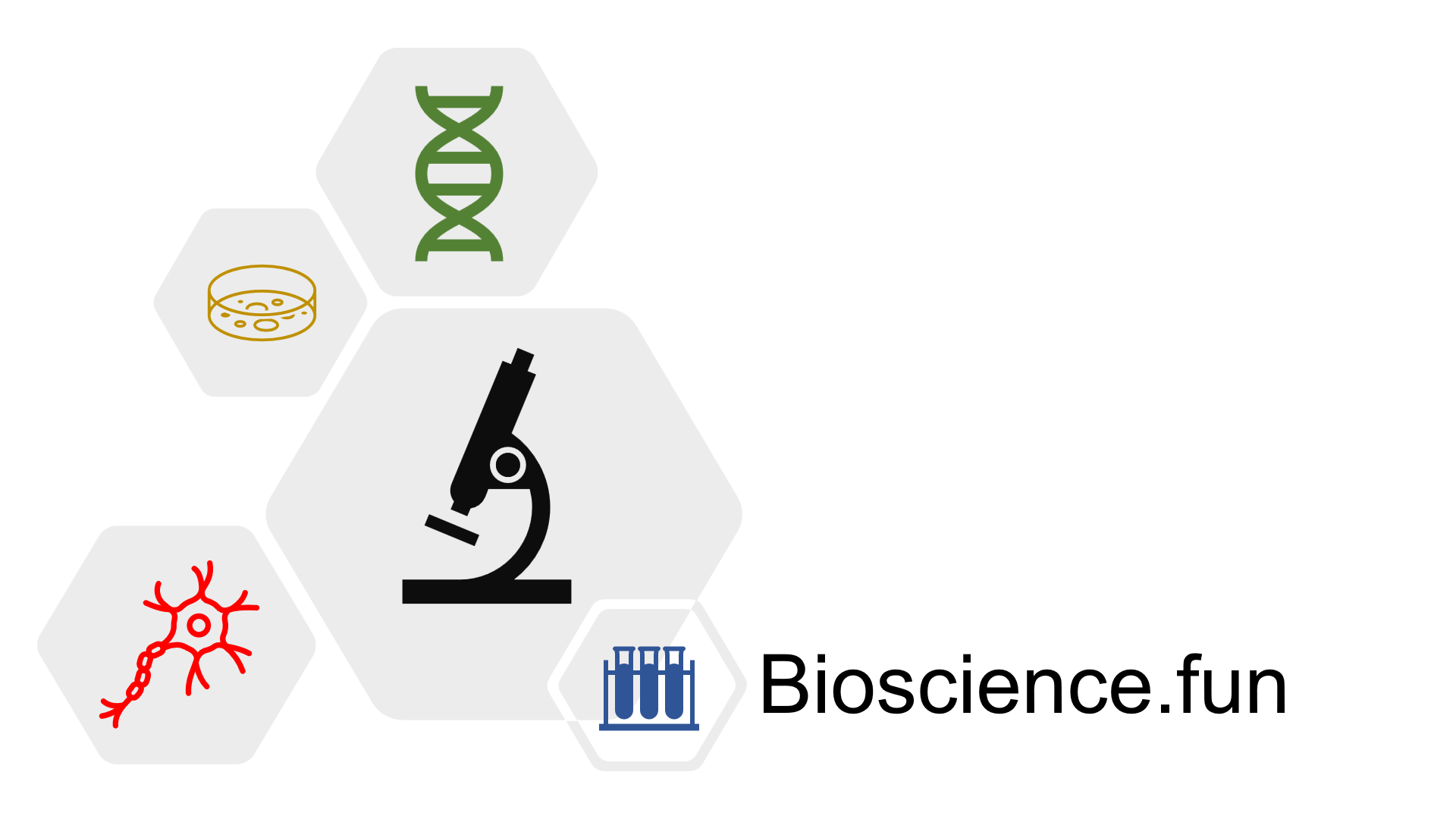 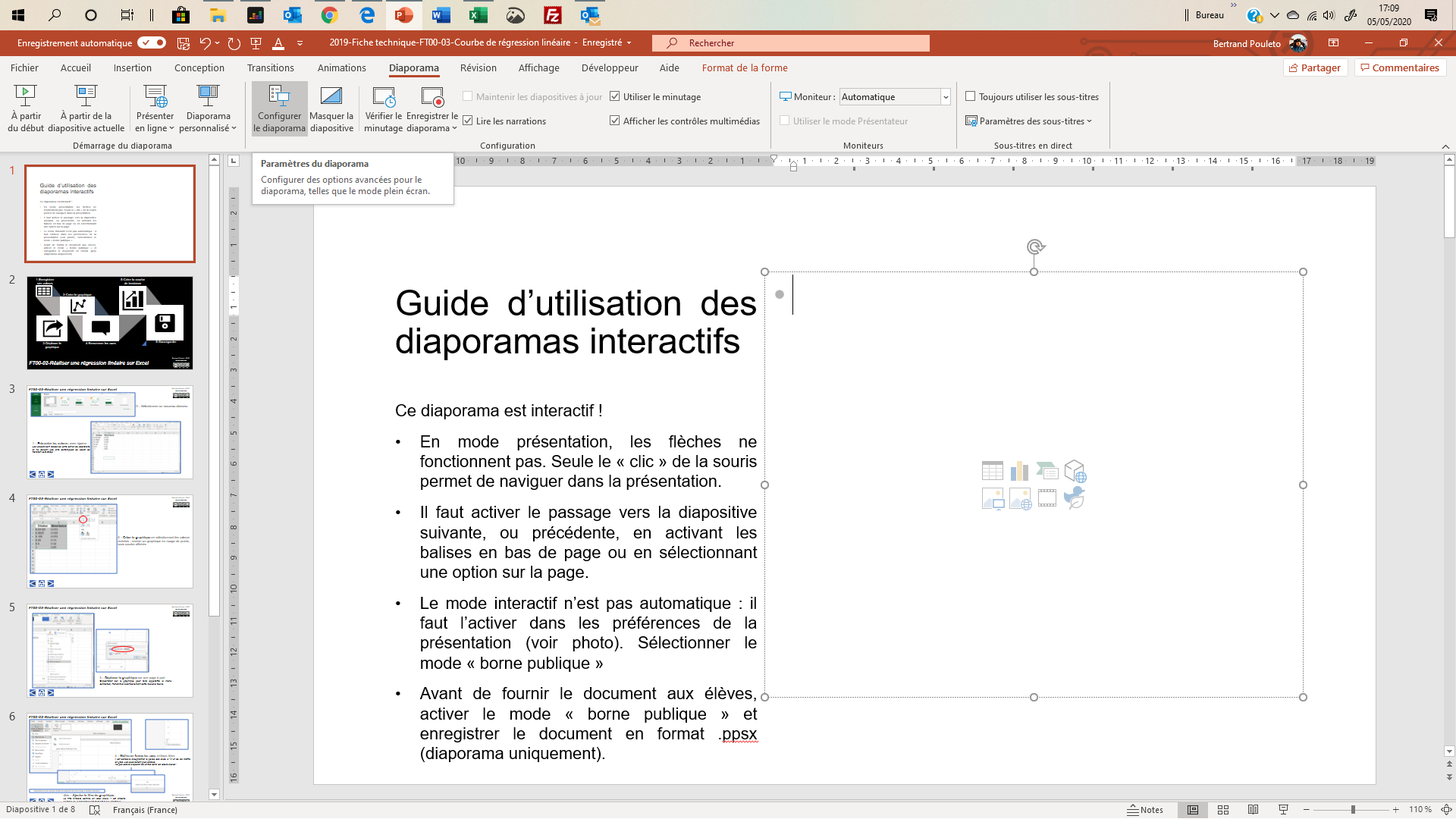 Guide d’utilisation des diaporamas interactifs
①
Note : cette diapositive n’apparaîtra pas dans la présentation finale ! Il n’est pas nécessaire de la supprimer.
Ce diaporama est interactif !
En mode présentation, les flèches ne fonctionnent pas. Seul le « clic » de la souris permet de naviguer dans la présentation.
Il faut activer le passage vers la diapositive suivante, ou précédente, en activant les balises en bas de page ou en sélectionnant une option sur la page.
Vérifier que le mode « interactif » est activé (voir ci-contre). Sélectionner le mode « borne plein-écran »
Avant de fournir le document aux élèves, activer le mode « borne plein-écran » et enregistrer le document en format .ppsx (diaporama uniquement).
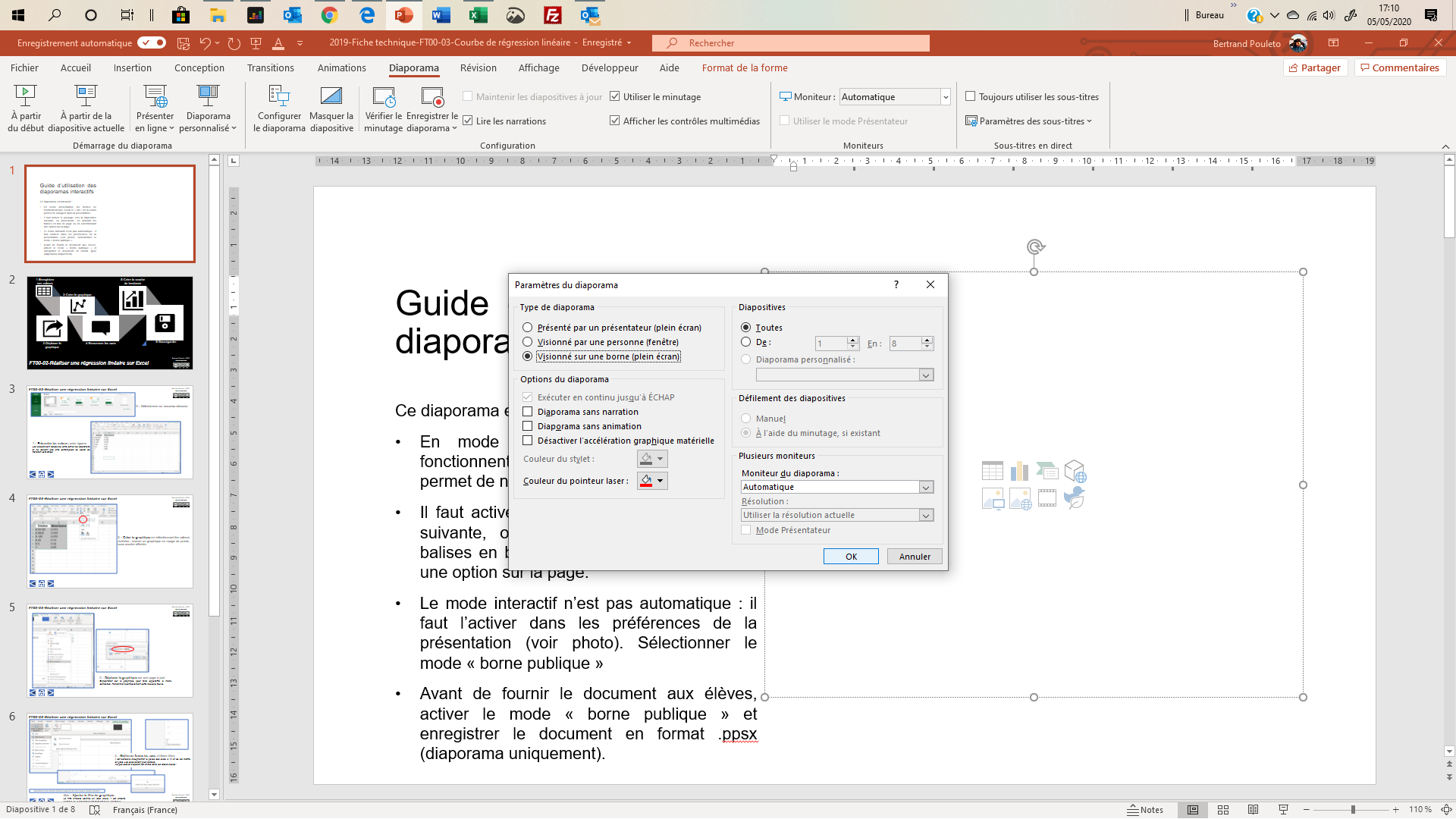 Bertrand Faurie – 2020 
Bioscience.fun
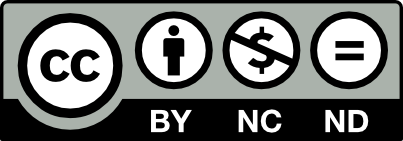 ②
③
Introduction
Les techniques chromatographiques sont des techniques séparatives :
Elles permettent de séparer les constituants d’un mélange !

La séparation des constituants est basée sur des propriétés physico-chimiques, propres à chaque technique employée ;

Les propriétés physico-chimiques des constituants et la sélectivité* de séparation désirée décident de la technique employée (les possibilités techniques et financières du laboratoire également …) ;

Le résultat aboutit systématiquement à un constituant isolé dans une phase (liquide ou solide, on va y revenir).

*Sélectivité : terme de métrologie qui définit à quelle point une technique est capable de cibler un élément en particulier. Une technique permettant de doser les glucides est moins sélective qu’une technique permettant de doser le glucose uniquement.
Bertrand Faurie – 2020 
Bioscience.fun
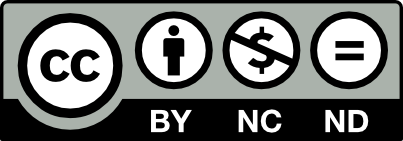 3
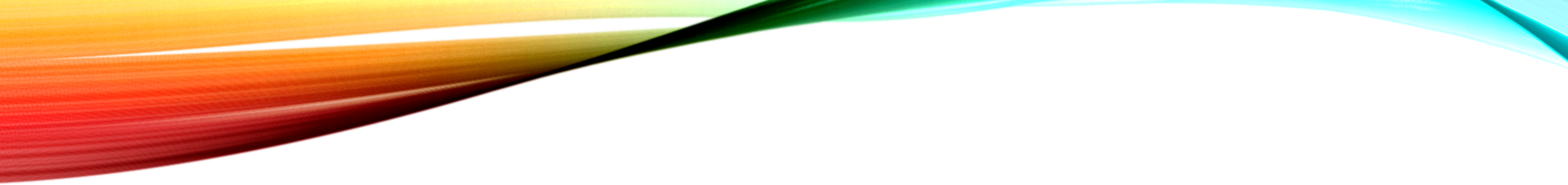 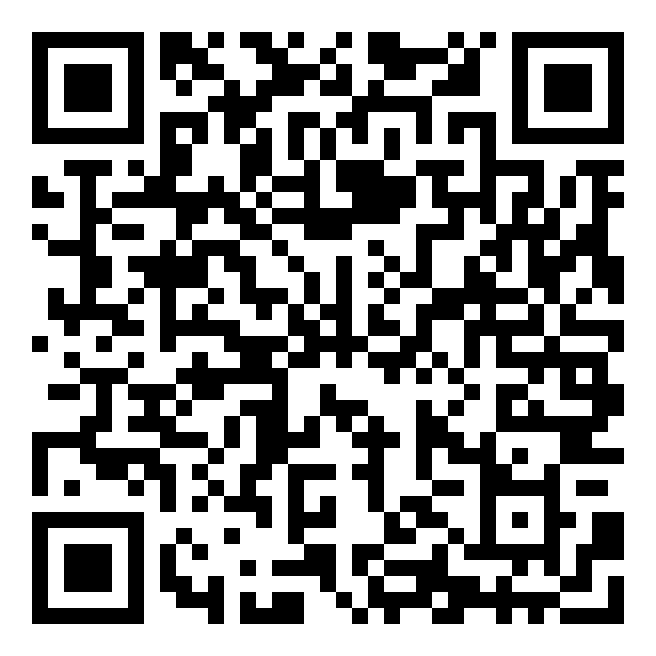 QUIZZ
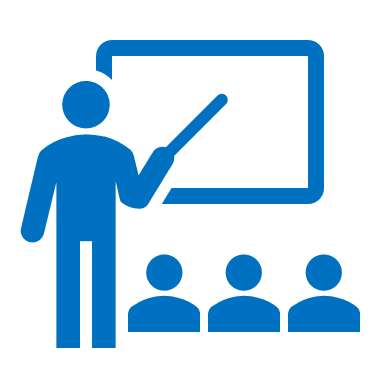 Bertrand Faurie – 2020 
Bioscience.fun
Bertrand Faurie – 2020 
Bioscience.fun
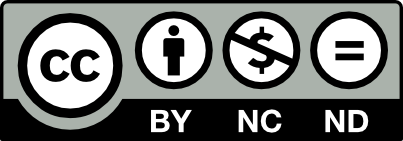 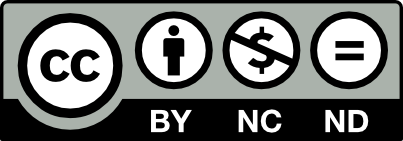 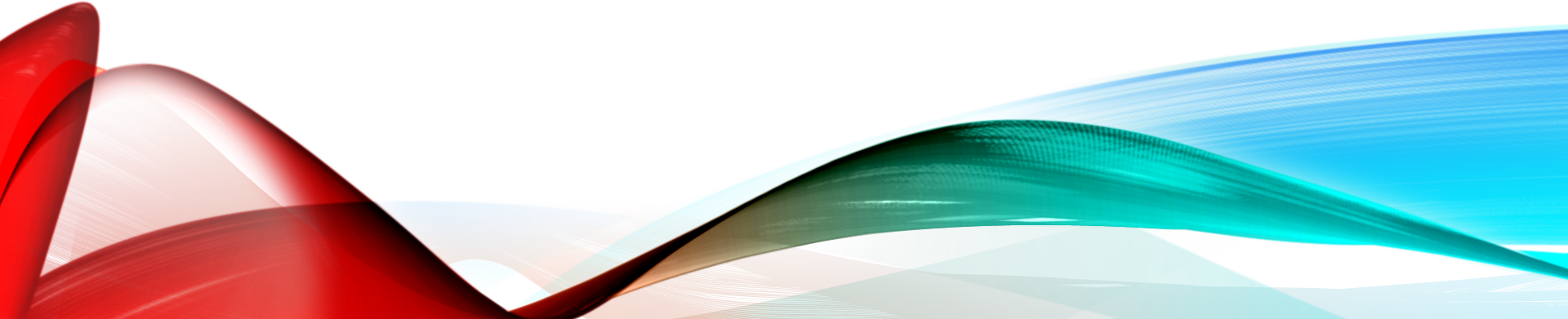 4
La notion de phase
On appelle phase : milieu liquide, solide ou gazeux servant de support ou d’entrainement, lors de la séparation des constituants d’un mélange ;

On distingue : 
La phase stationnaire : matrice stable et immobile, généralement solide, dont les propriétés physico-chimiques permettent la séparation des constituants ;

La phase mobile : matrice mobile, toujours fluide (liquide ou gaz), qui permet aux constituants de se déplacer sur la phase stationnaire, en fonction des propriétés physico-chimiques de la phase stationnaire. 

Les propriétés des phases dépendent de la nature chimique des constituants à séparer et de la sélectivité désirée.
Bertrand Faurie – 2020 
Bioscience.fun
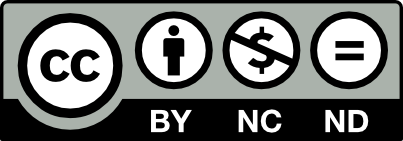 5
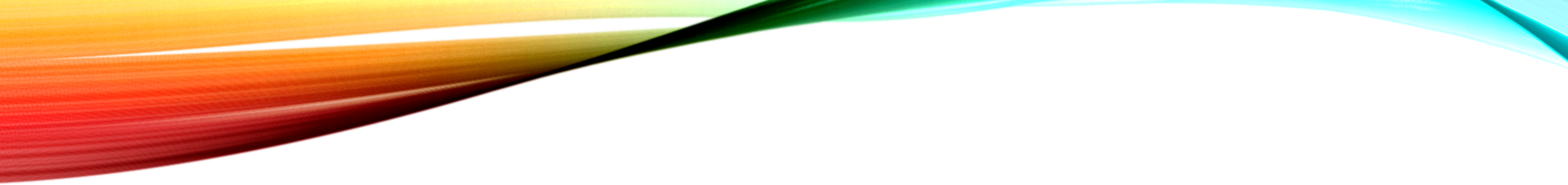 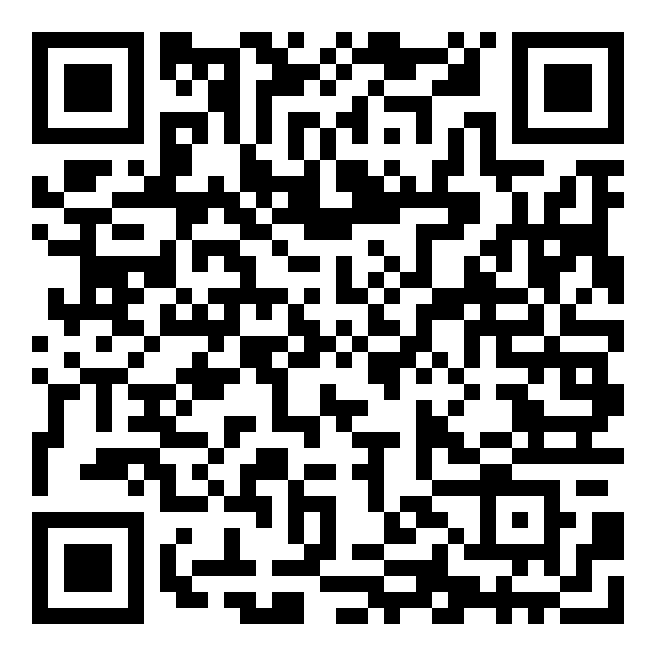 QUIZZ
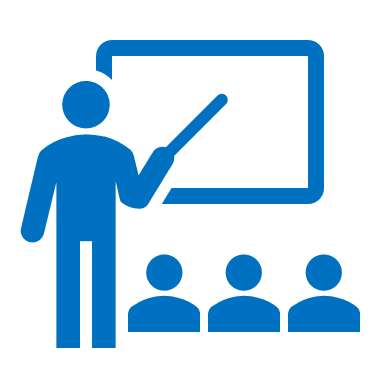 Bertrand Faurie – 2020 
Bioscience.fun
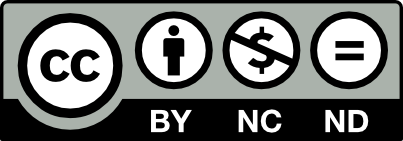 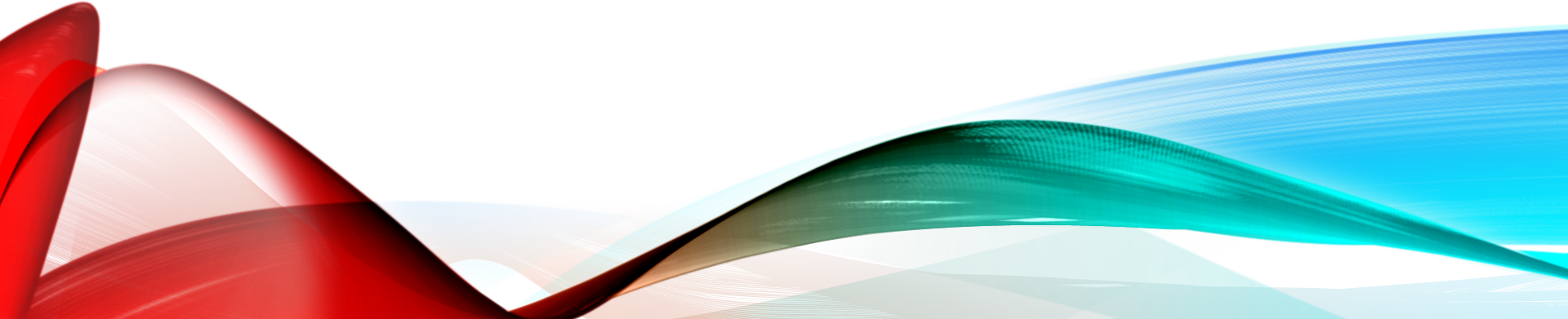 6
Les propriétés physico-chimiques utiles en chromatographie 1
Des propriétés physico-chimiques font circuler les constituants entre les phases :

La polarité d’une molécule contrôle la phase dans laquelle se trouve la molécule : la polarité est l’équivalent du caractère hydrophile/hydrophobe. La polarité la plus forte est pour l’eau (= 1), puis elle diminue pour les autres solvants. La polarité est extrêmement faible pour les solvants organiques (hydrocarbures comme éther de pétrole, acétate d’éthyle, …) :
Une molécule polaire (hydrophile) circule dans la phase la plus polaire ;
Une molécule apolaire (hydrophobe) circule dans la phase la plus apolaire.
Une molécule riche en fonction –OH, –COOH, ou –SH peut établir des ponts avec les molécules d’eau, donc est polaire.
Une molécule très riche en –CH, comme un hydrocarbure, ne peut pas établir de pont avec l’eau, mais avec d’autres molécules riches en –CH : elle est donc apolaire.

Les interactions faibles : il s’agit notamment des relations entre enzyme-substrat ou entre anticorps et antigènes. L’un des partenaires (ex = substrat) est fixé sur une phase stationnaire, et l’autre partenaire (=enzyme), circulant dans la phase mobile, se fixe à lui. 

Les interactions électriques : si une phase possède une charge (généralement une phase stationnaire solide), alors tous les constituants de la phase mobile, attirés par ces charges, sortent de la phase mobile et se fixent sur la phase stationnaire. La charge de la phase stationnaire peut être positive ou négative.
Bertrand Faurie – 2020 
Bioscience.fun
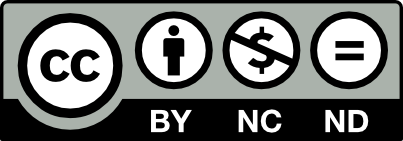 7
7
Les propriétés physico-chimiques utiles en chromatographie 2
Des propriétés physico-chimiques modifient la vitesse de circulation des constituants dans les phases :

La masse et la forme d’une molécule :
Des molécules de masses différentes ne se déplacent pas à la même vitesse dans la phase ;
Les molécules en fibre se déplacent moins vite que les molécules en sphère, dans la phase.

La charge globale d’une molécule = la somme des « + » et des « - » portés par une molécule :
Une molécule chargée « + » se déplacent vers un pôle négatif ;
Une molécule chargée « - » se déplacent vers un pôle positif ;
La vitesse de déplacement est proportionnelle au nombre de charge : plus il y en a, plus la vitesse augmente.
Bertrand Faurie – 2020 
Bioscience.fun
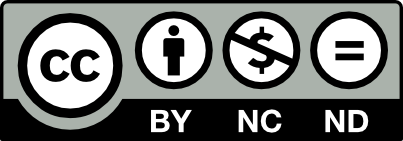 8
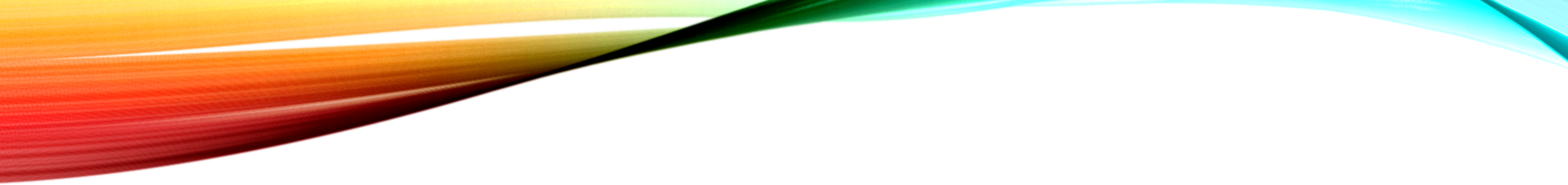 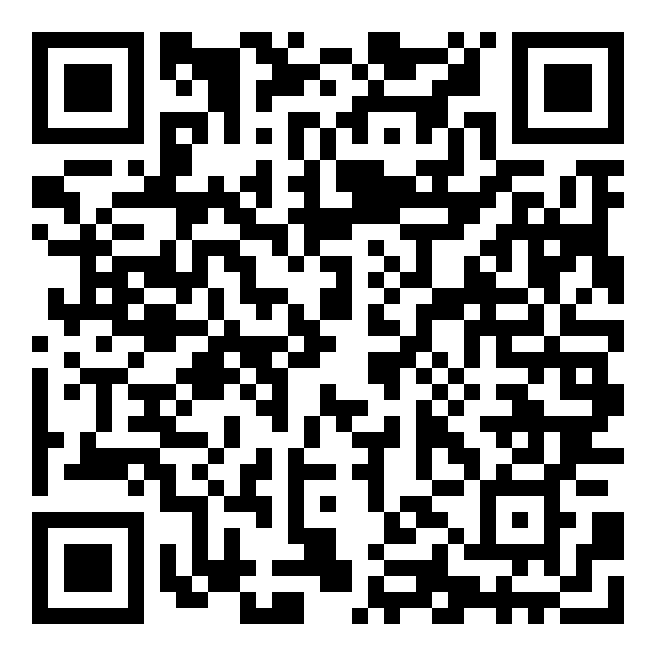 QUIZZ
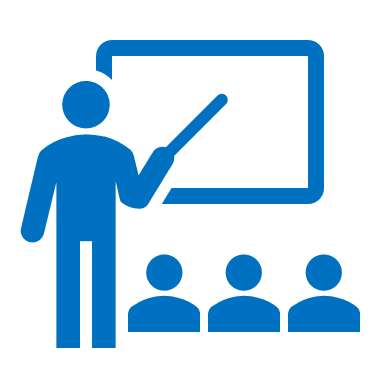 Bertrand Faurie – 2020 
Bioscience.fun
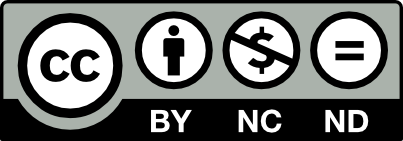 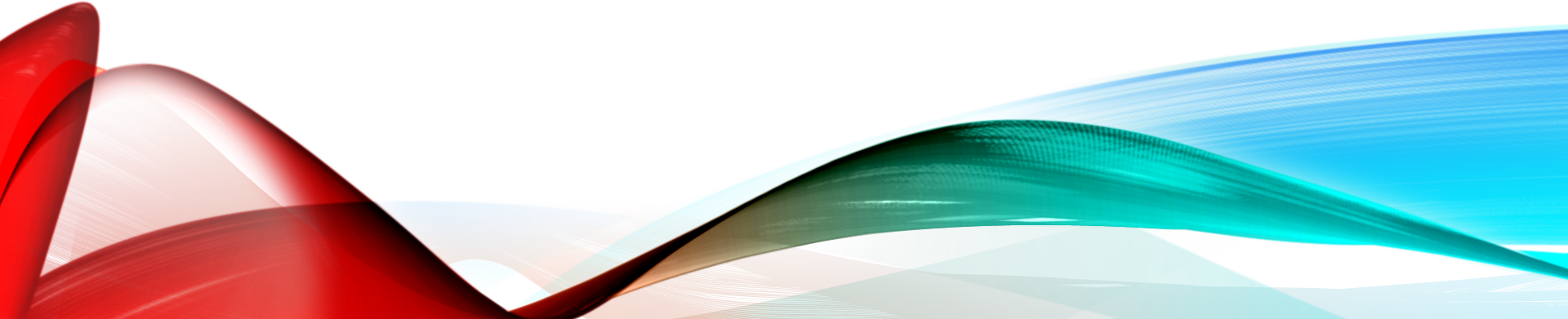 9
Traitement des constituants
La séparation des constituants d’un mélange n’est qu’une phase préliminaire au travail d’analyse ;

Une fois les constituants séparés, on peut :
Comparer leur comportement à un étalon-interne, et donc les identifier ;

Faire des analyses complémentaires pour les identifier, en l’absence d’étalon-interne ;

Les quantifier par une méthode colorimétrique, type dosage des protéines par le réactif Gornall ;

Achever la purification et stocker le constituant pour un usage ultérieur : enzyme, anticorps, …

Le résultat d’une analyse chromatographique est souvent de la forme :
« La solution A contenait X, à … mol/L, Y, à … mol/L et Z, à … mol/L. On confirme l’absence de W, qui est un composé toxique, appartenant à la même famille que X, Y et Z. ».
Bertrand Faurie – 2020 
Bioscience.fun
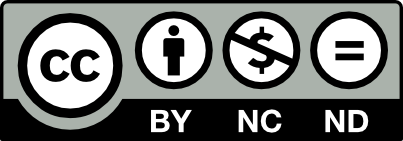 10
Chromatographie sur couche mince
Schéma
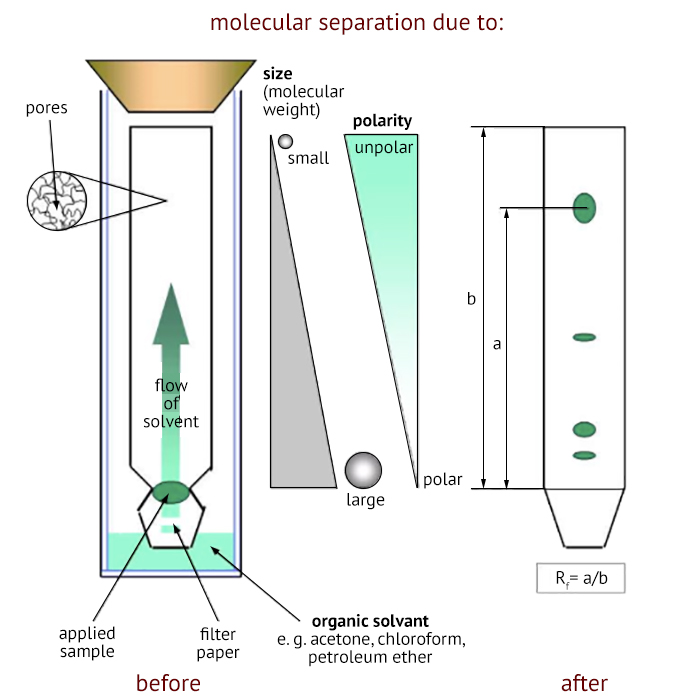 Bertrand Faurie – 2020 
Bioscience.fun
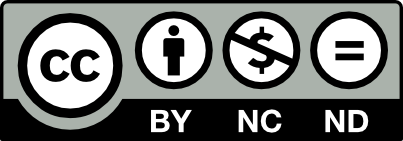 11
Chromatographie échangeuse d’ions
Schéma
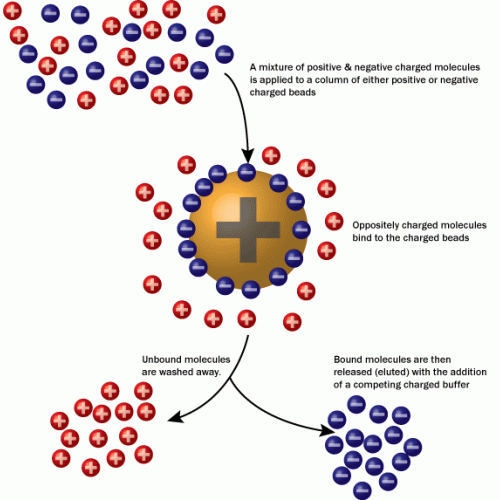 12
Chromatographie gel-filtration
Schéma
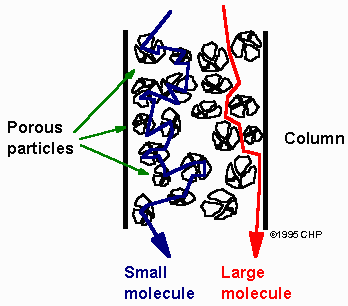 Bertrand Faurie – 2020 
Bioscience.fun
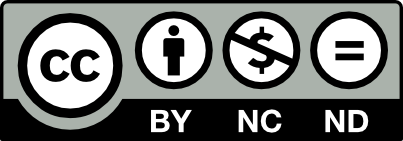 13
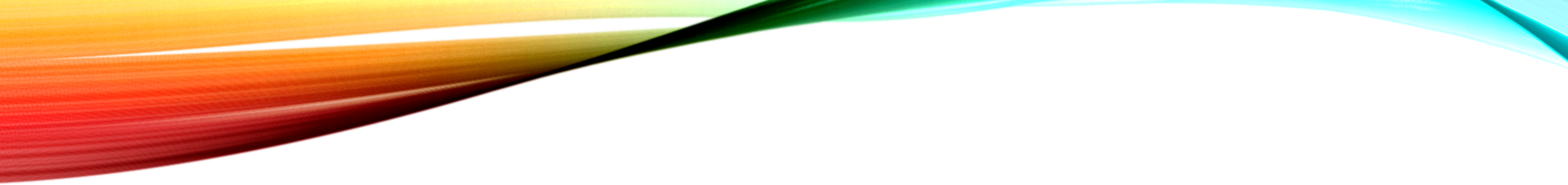 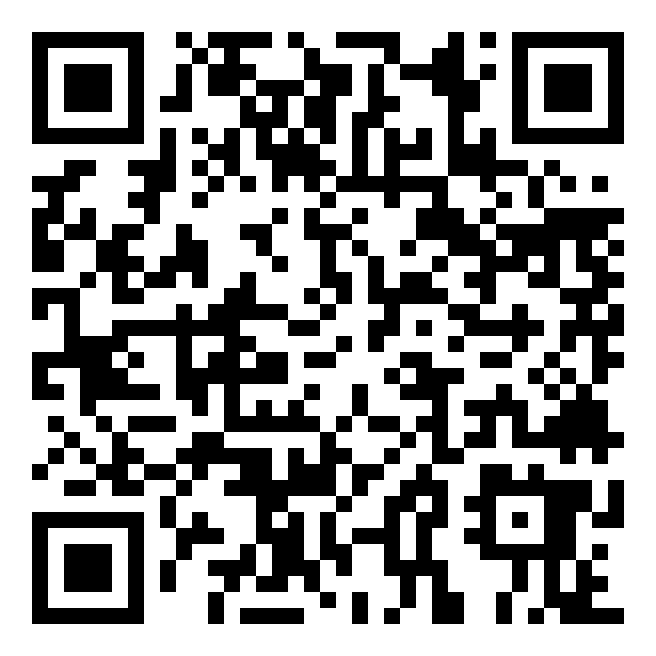 QUIZZ
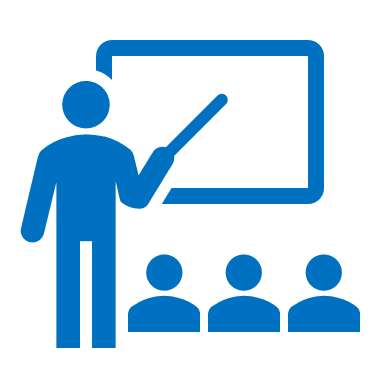 Bertrand Faurie – 2020 
Bioscience.fun
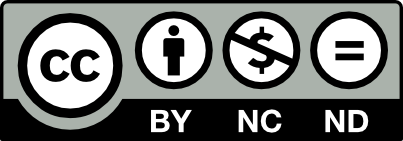 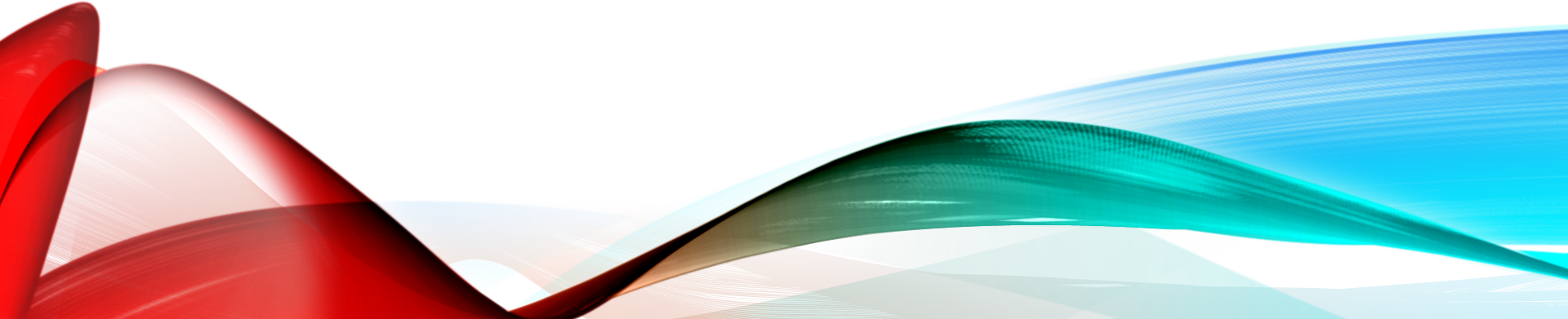 14
Applications courantes
Bertrand Faurie – 2020 
Bioscience.fun
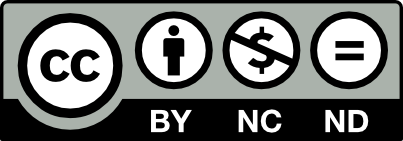 15
Vous avez bien travaillé
Bertrand Faurie – 2020 
Bioscience.fun
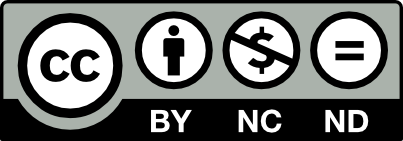 16